유치부
주일예배
- 현대교회 유치부 -
찬양
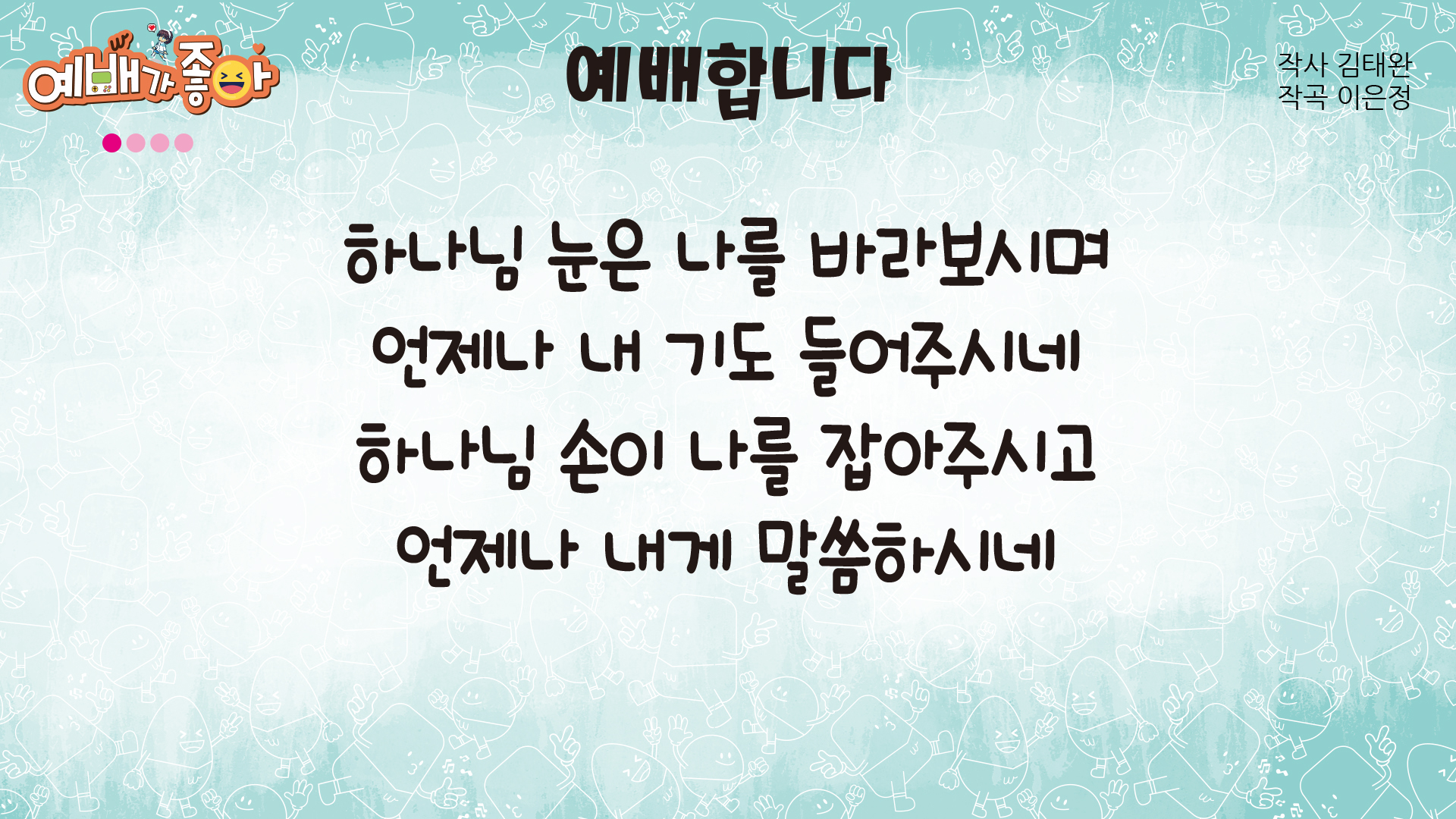 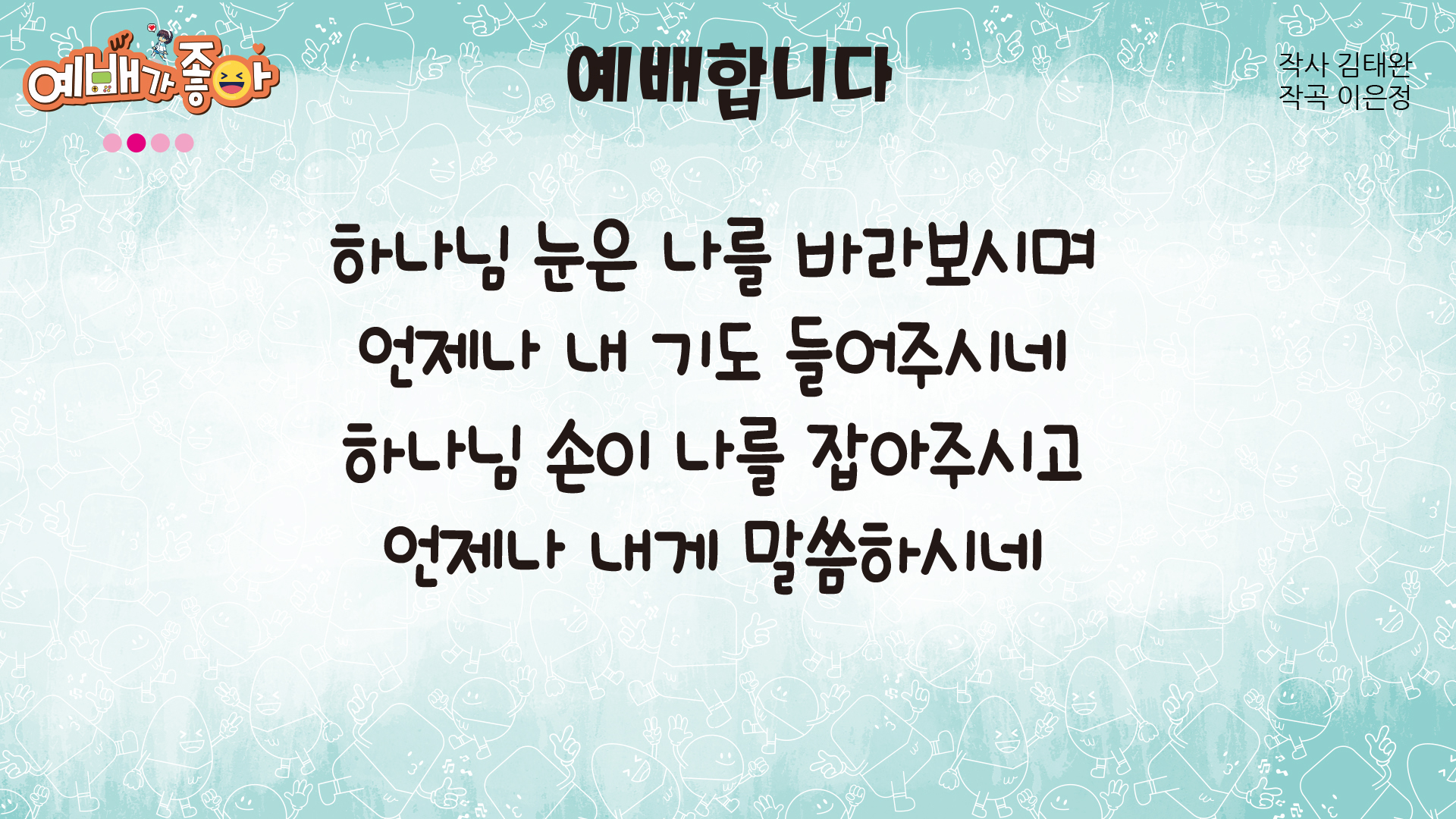 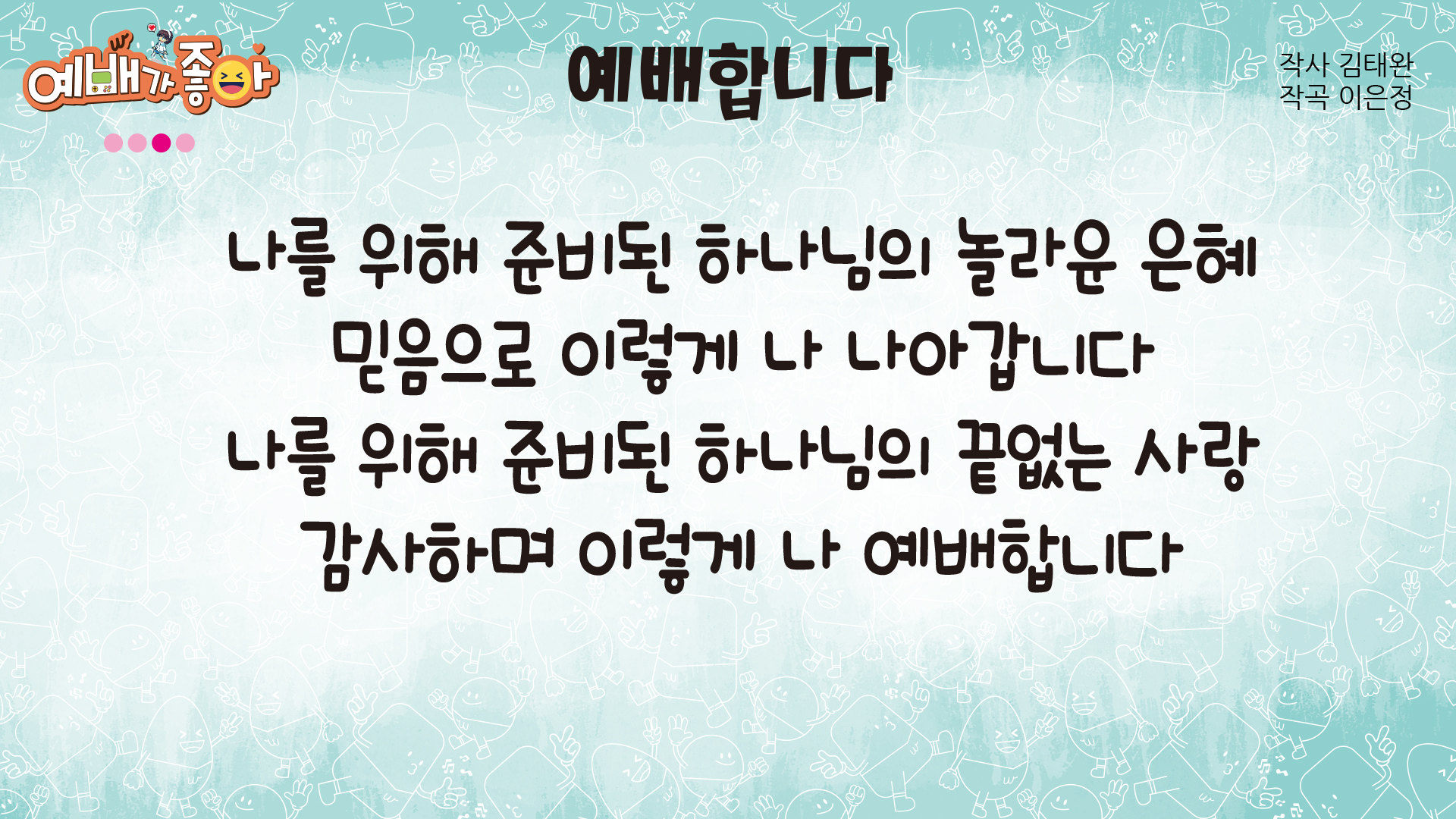 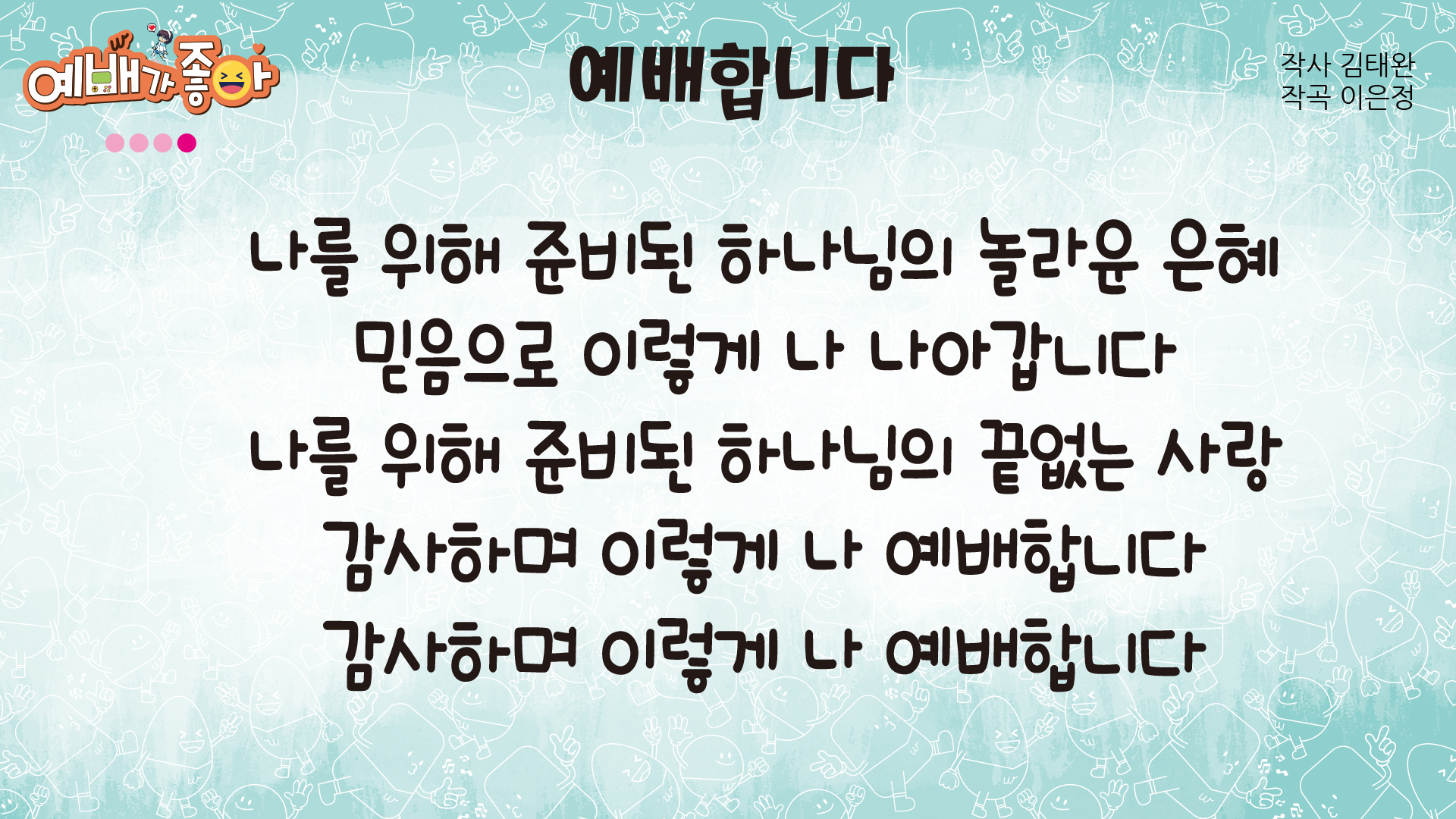 말씀
사도행전 16장31절 
주 예수를 믿으라 
그리하면 너와 네 집이 구원을 받으리라

사도행전 16장31절 (x3)
주 예수를 믿으라 
그리하면 너와 네 집이 구원을 받으리라 (x3)
예수님만 믿으면
없어요 없어요 다른 길은 없어요
천국가는 다른 길은 없어요
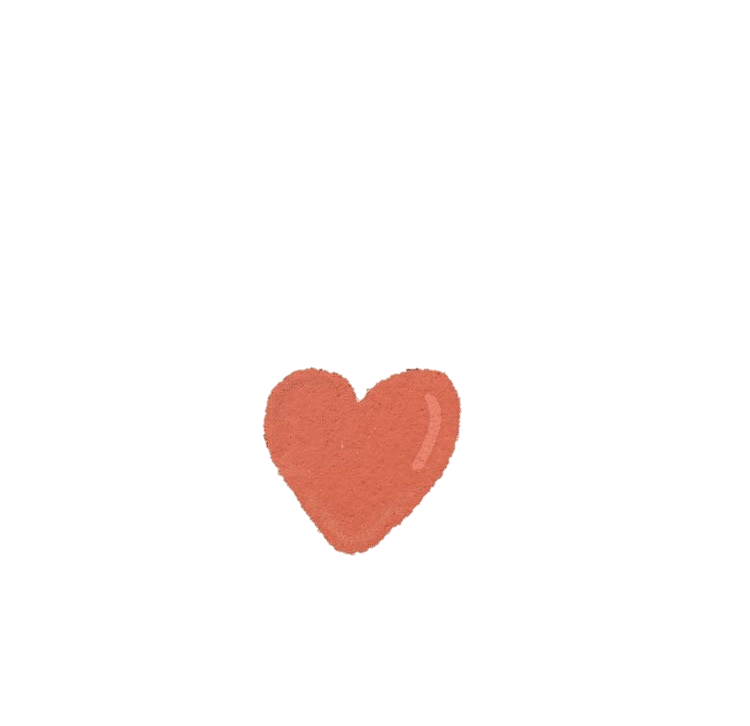 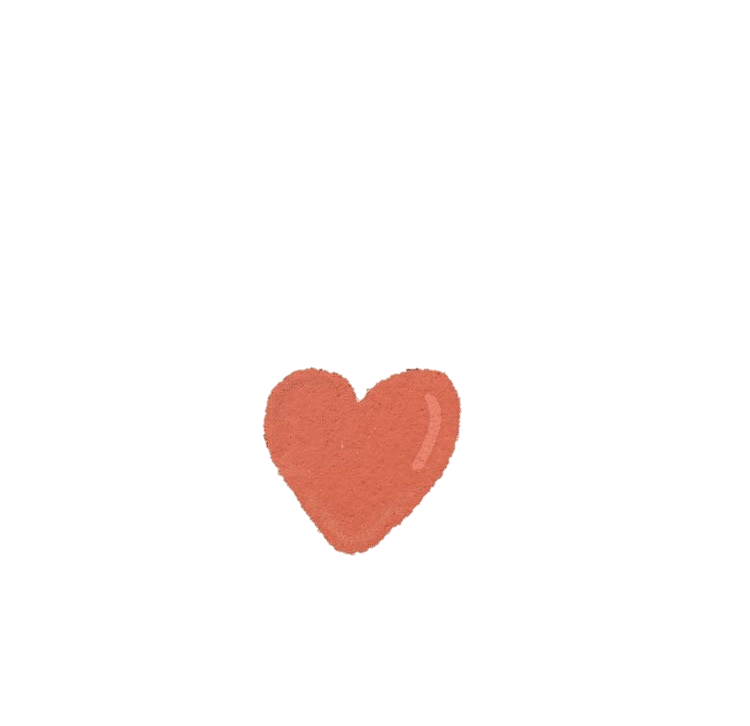 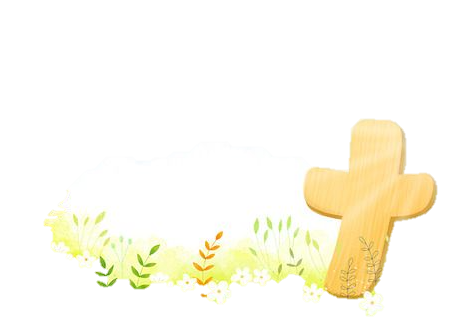 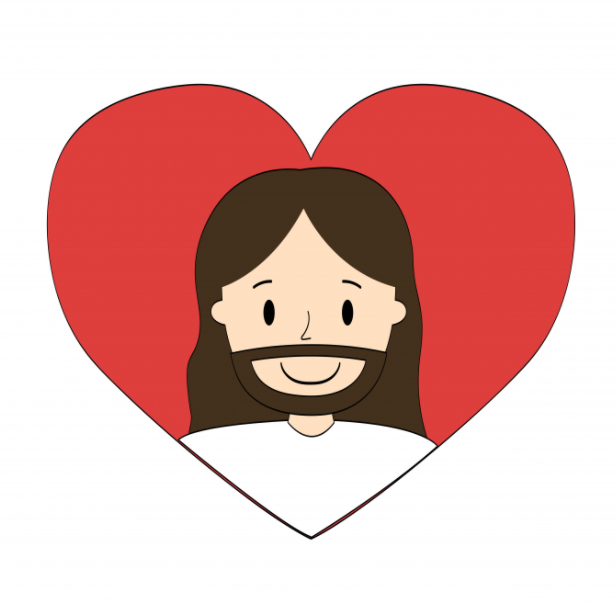 있어요 있어요 오직 한 길 있어요
예수님만 믿으세요 아멘!
순종하며 살아요
윙윙윙 벌 들은 신나게 꿀 먹고맴맴맴 매미들은 힘차게 노래하네
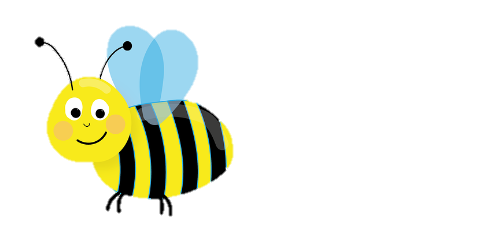 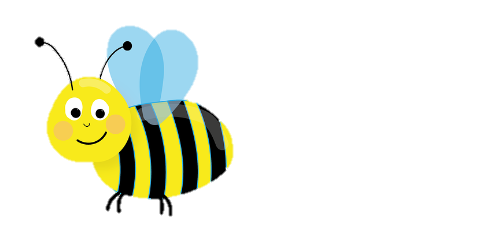 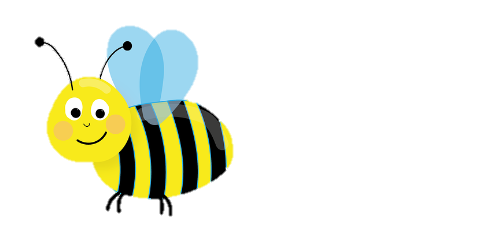 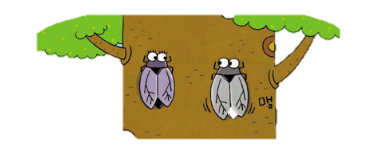 우리 교회 어린이 주님 말씀 배우고
아멘 아멘 순종하며 순종하며 살아요
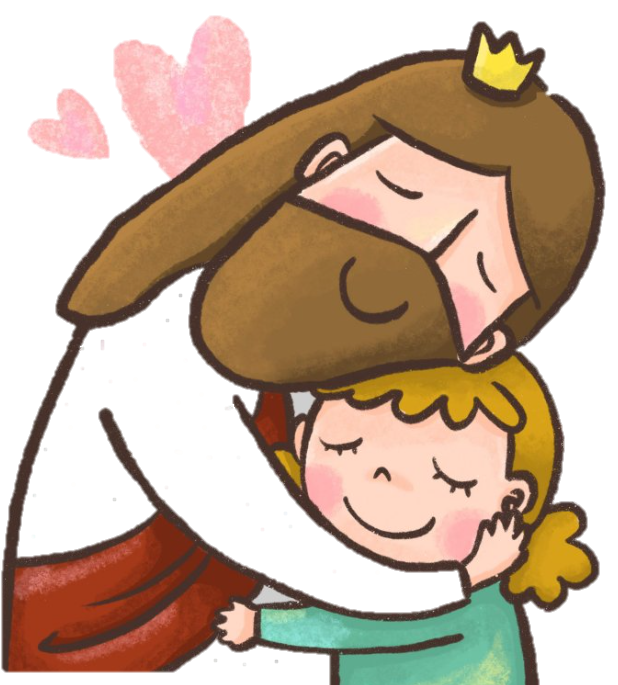 꼬마 동역자
들었어요 주님 내 이름부르신 것 
큰 하나님의 일에 나 함께하자고 와우
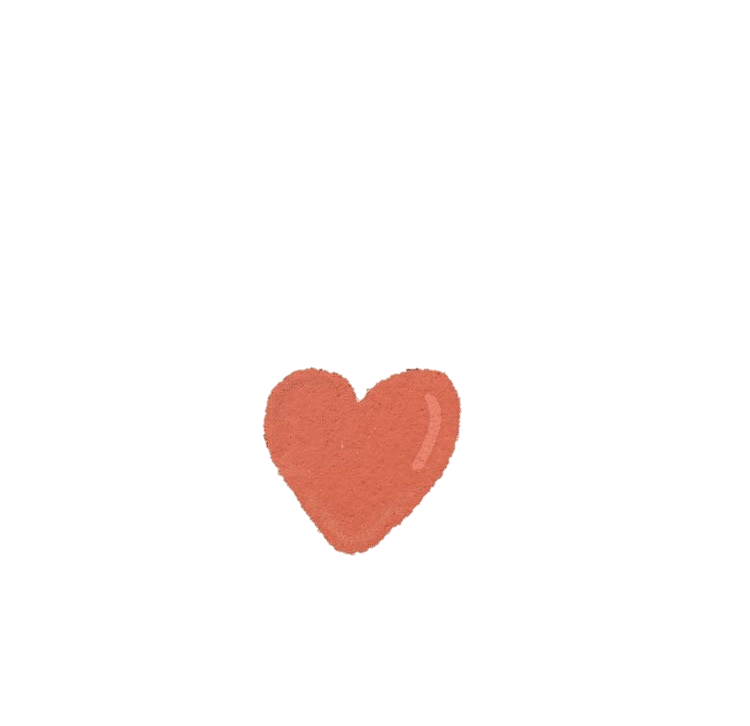 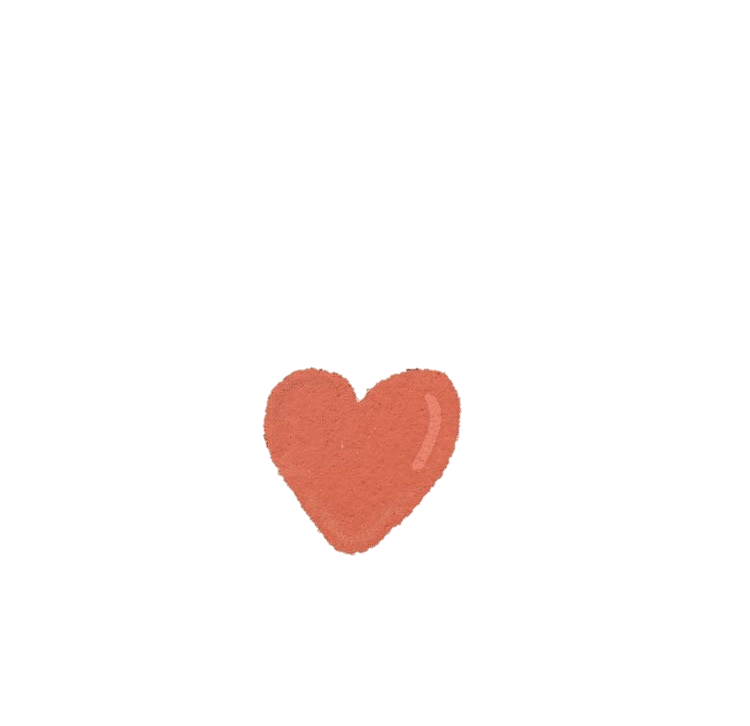 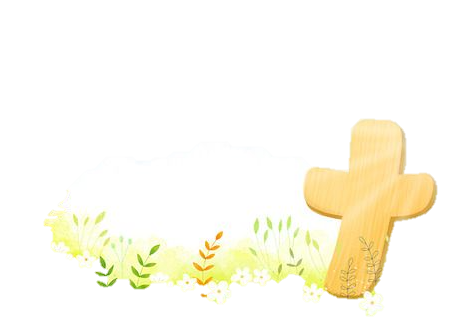 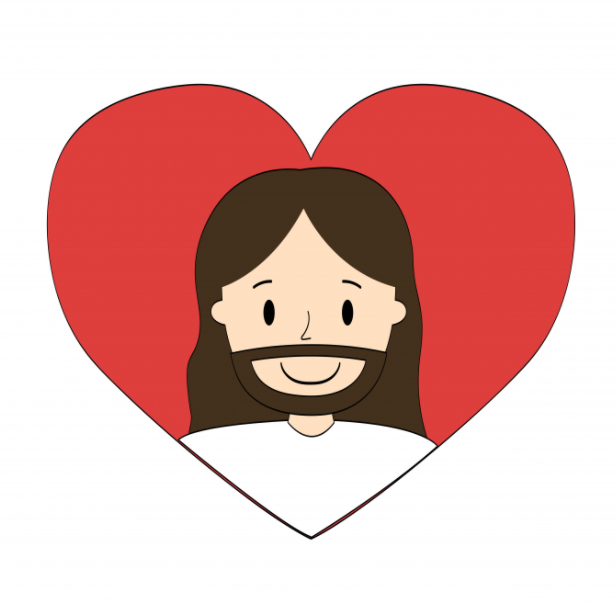 가슴이 뛰어요 내가 주의 동역자니
이제 예수님을 위해 나 살고싶어요
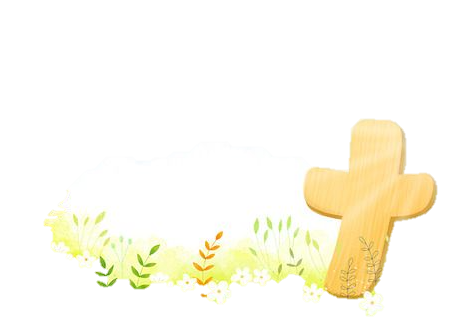 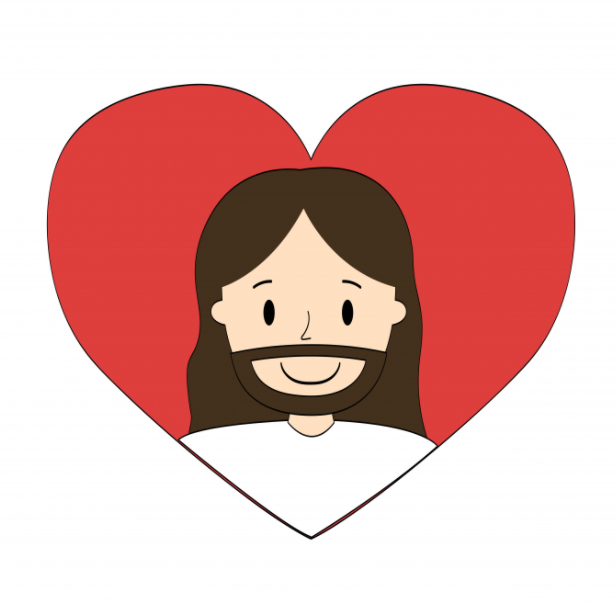 예수님처럼 친구 돕고
 용서하며 사랑할래요 
멋진 꼬마 동역자에 어울리도록
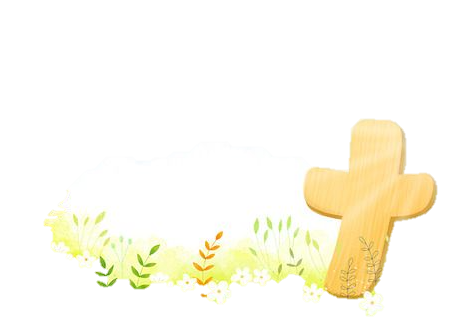 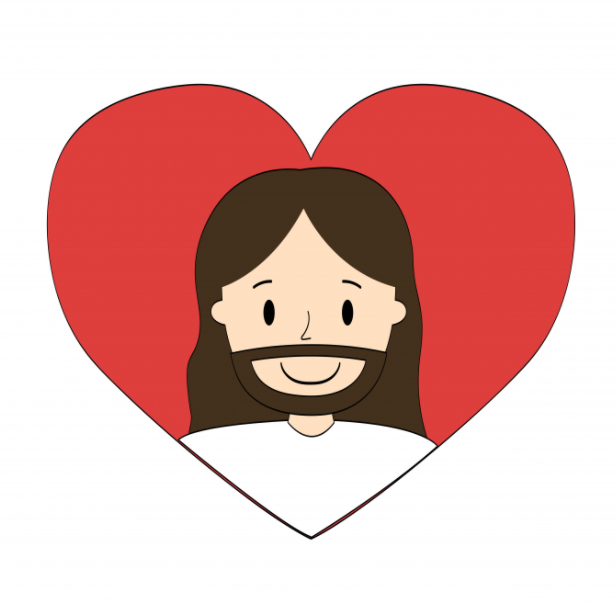 실수,훼방 주님계셔 문제없지요
나 오늘도 감사하며 
충성!
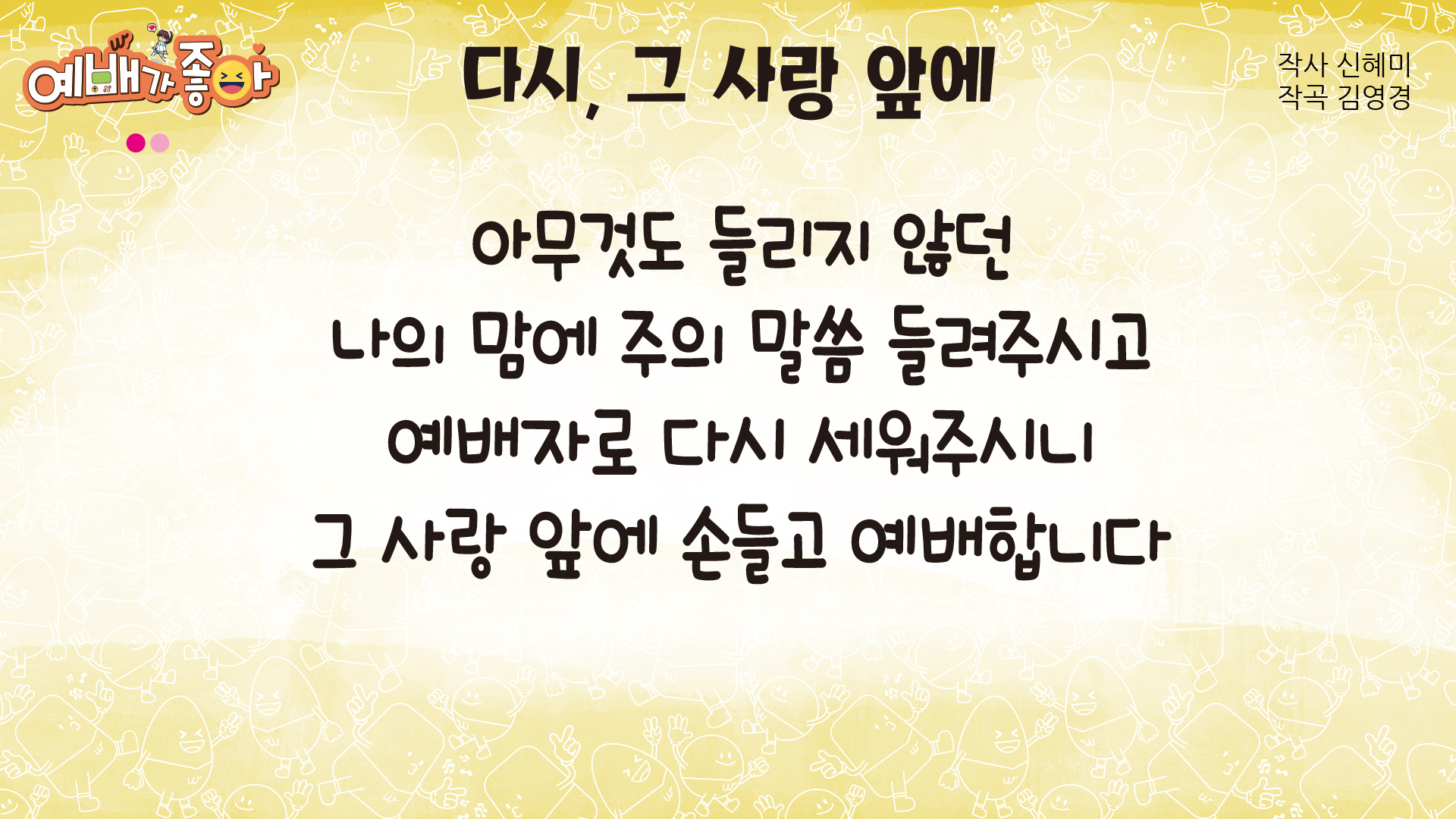 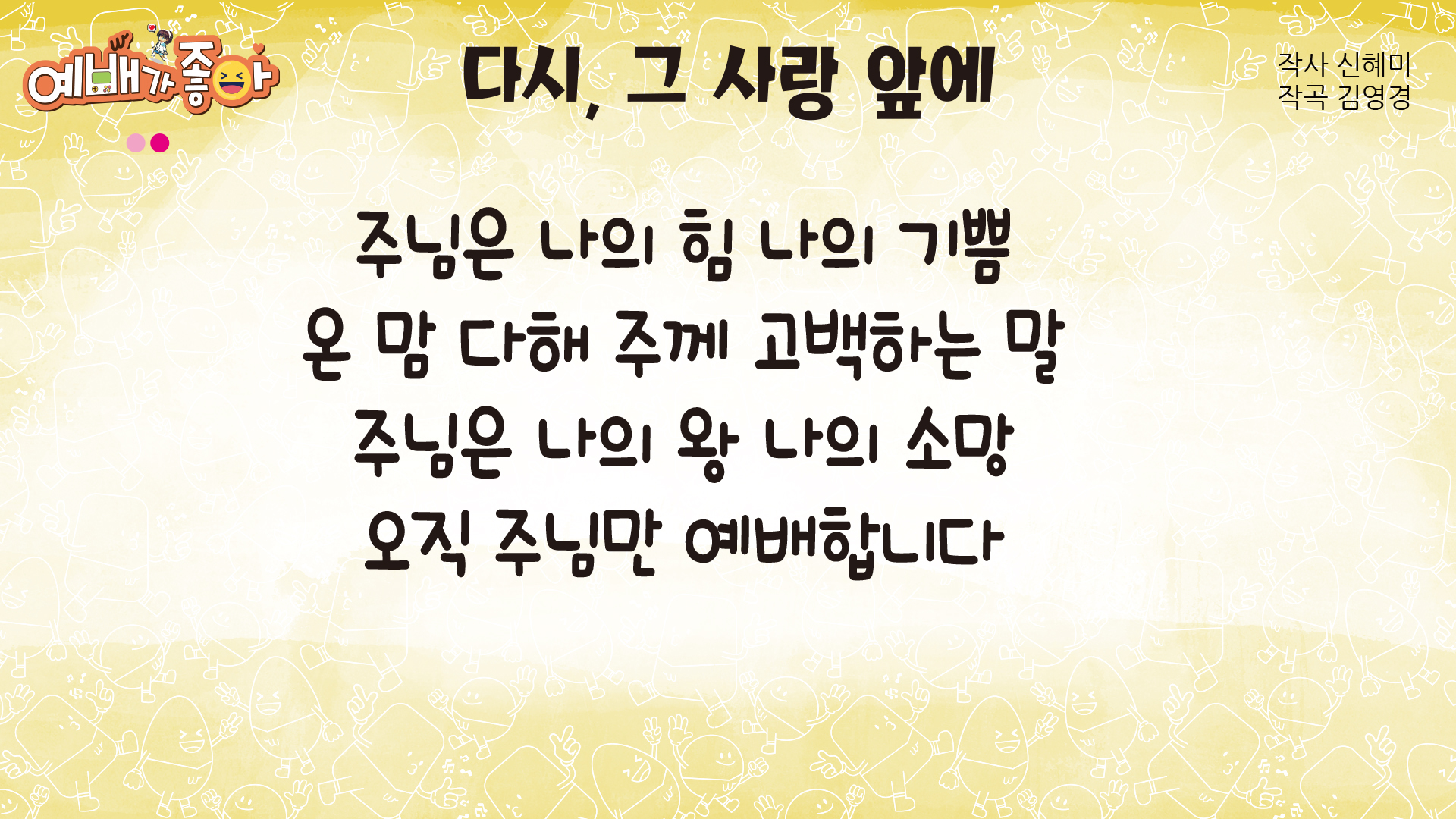 예배
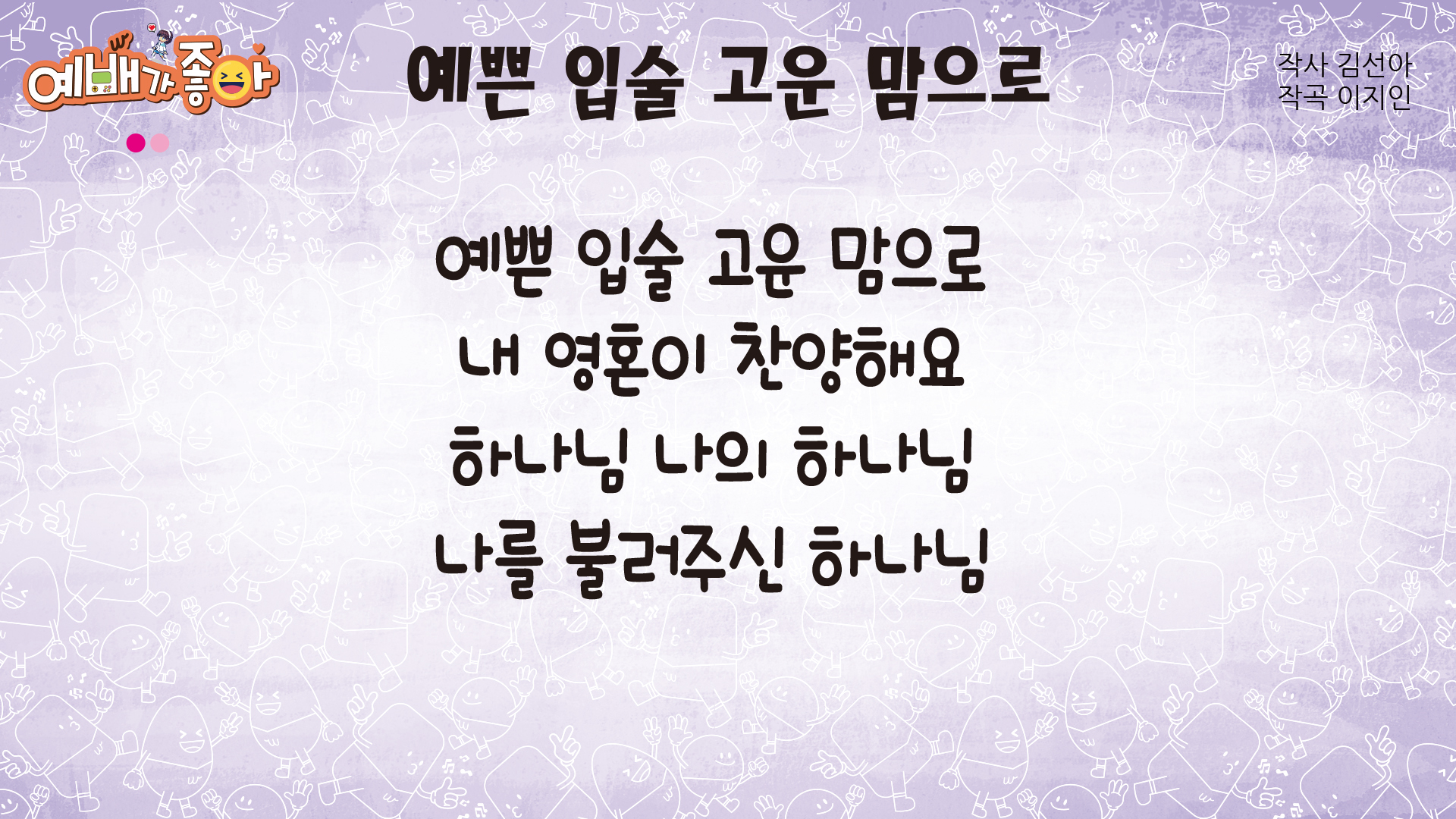 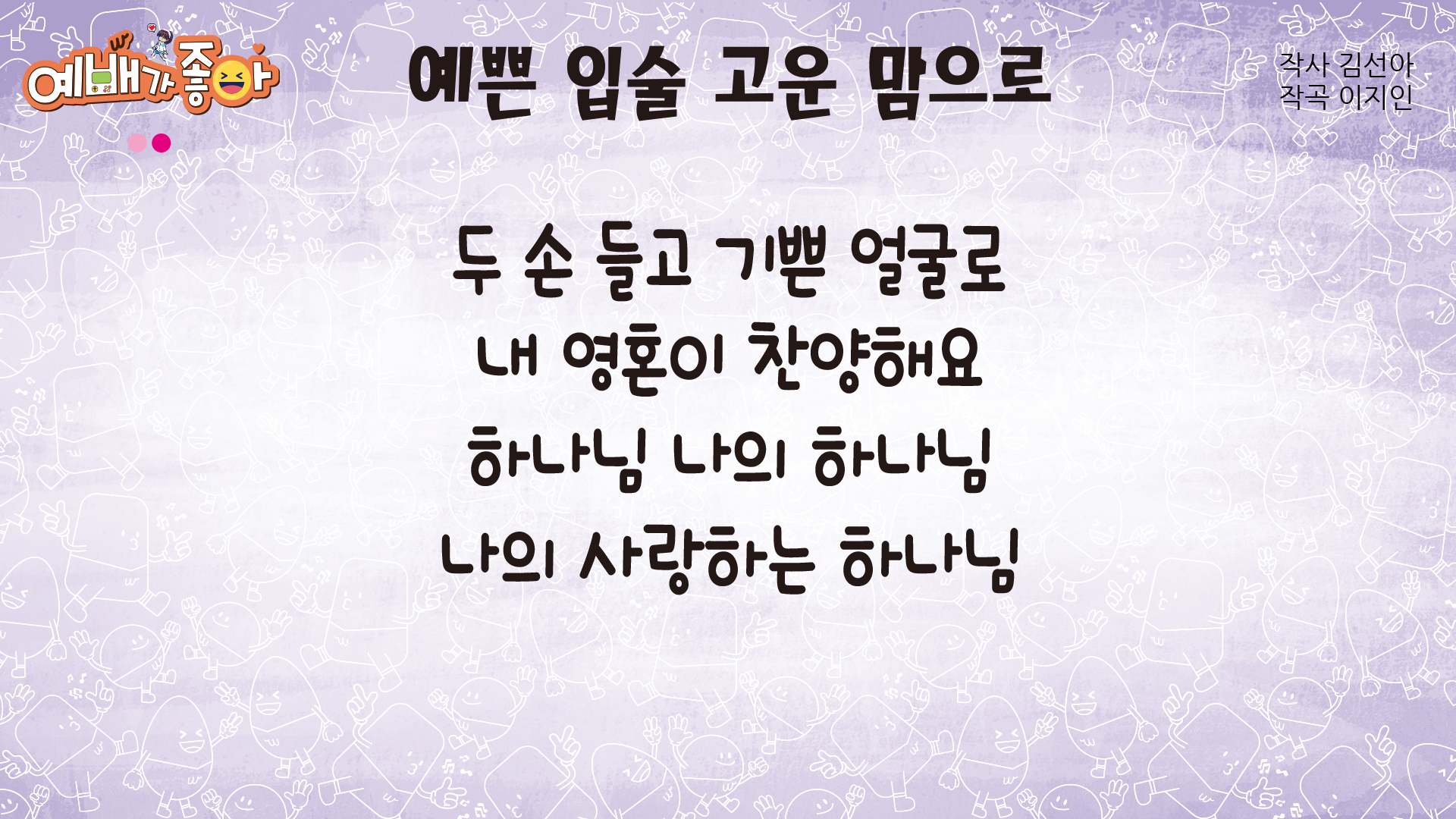 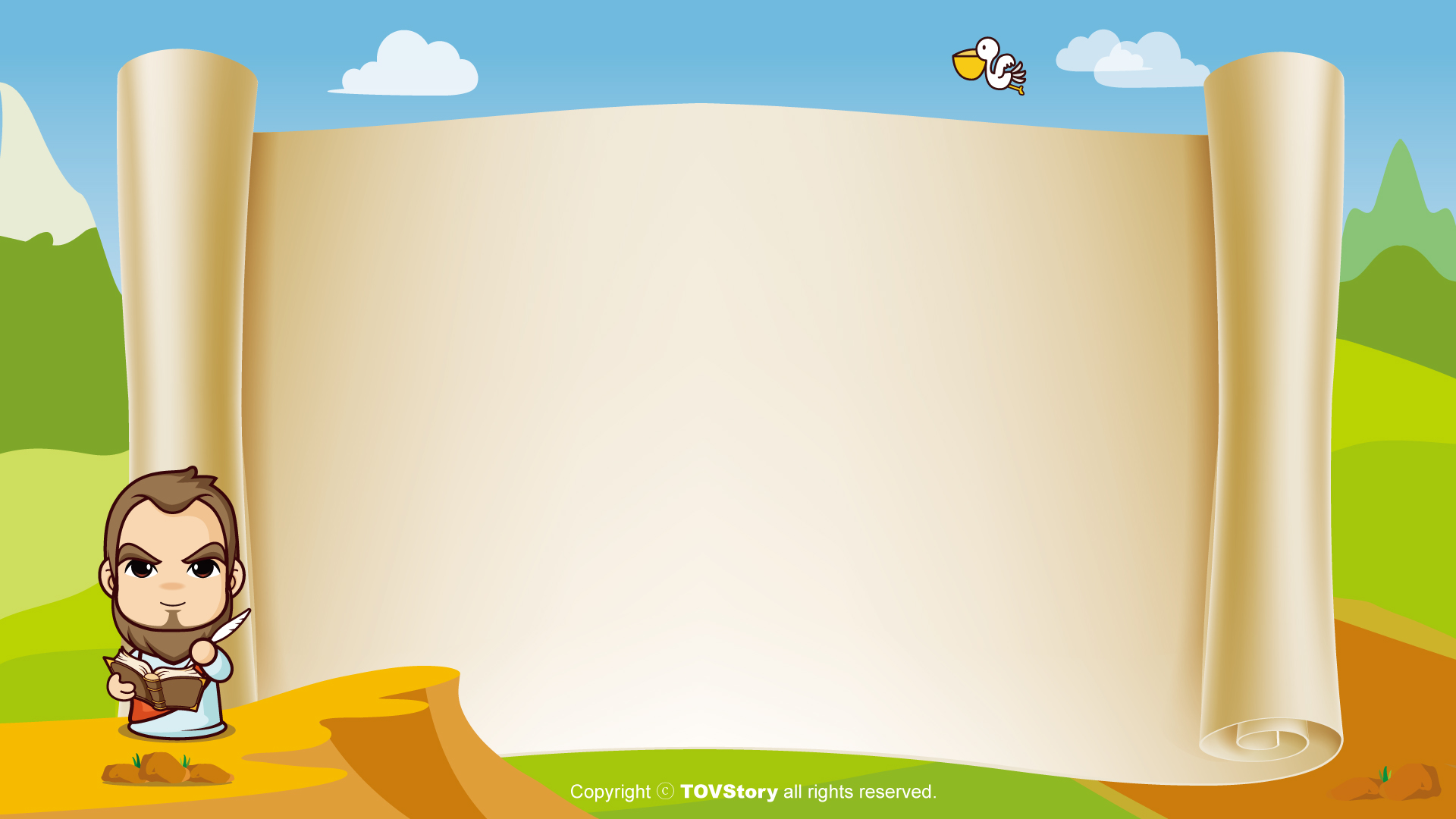 사도신경
전능하사 천지를 만드신
하나님 아버지를 내가 믿사오며,
그 외아들 우리 주
예수 그리스도를 믿사오니,
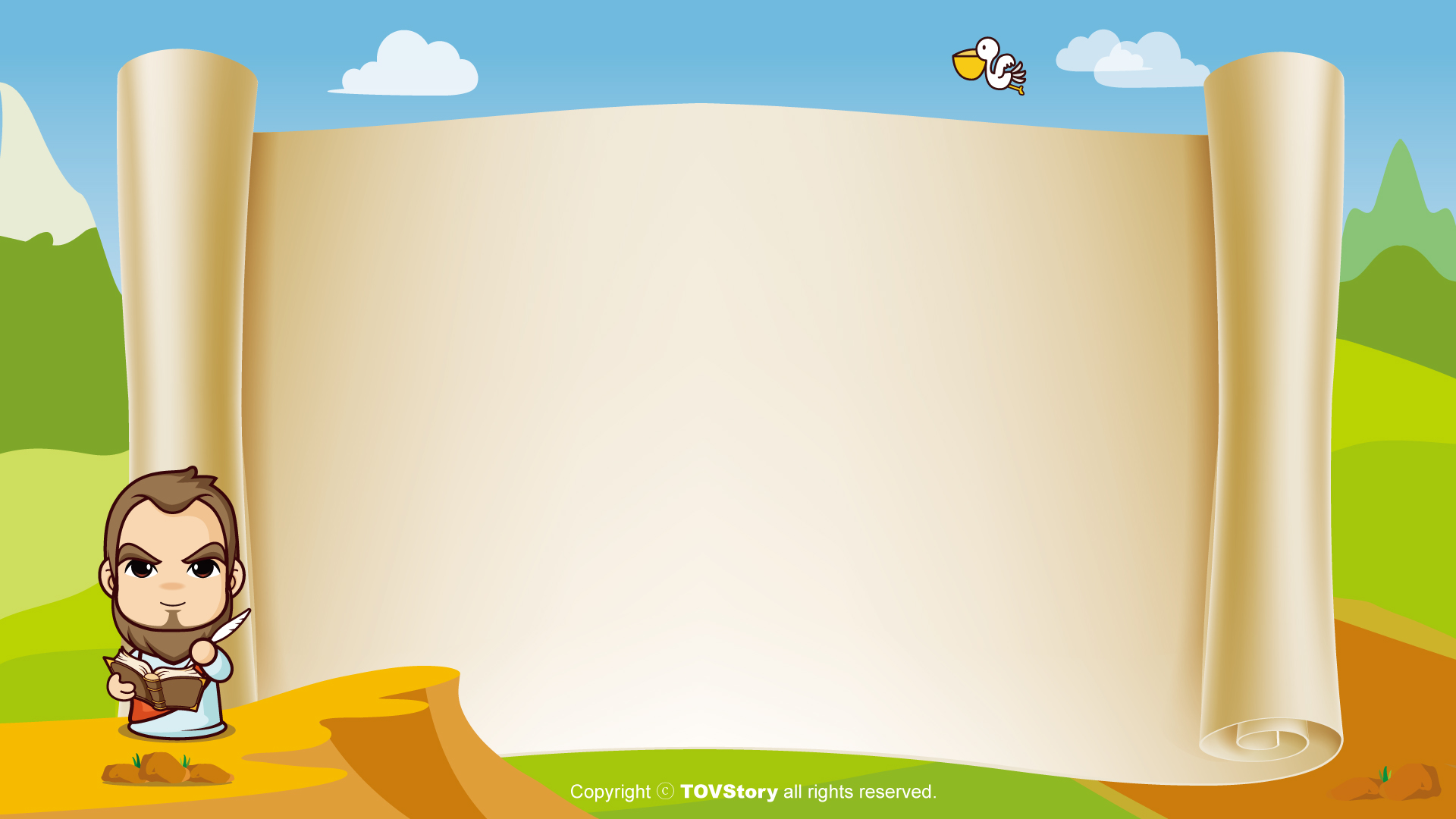 사도신경
이는 성령으로 잉태하사
동정녀 마리아에게 나시고,
본디오 빌라도에게 고난을 받으사,
십자가에 못박혀 죽으시고,
장사한 지 사흘 만에 죽은 자
가운데서 다시 살아나시며,
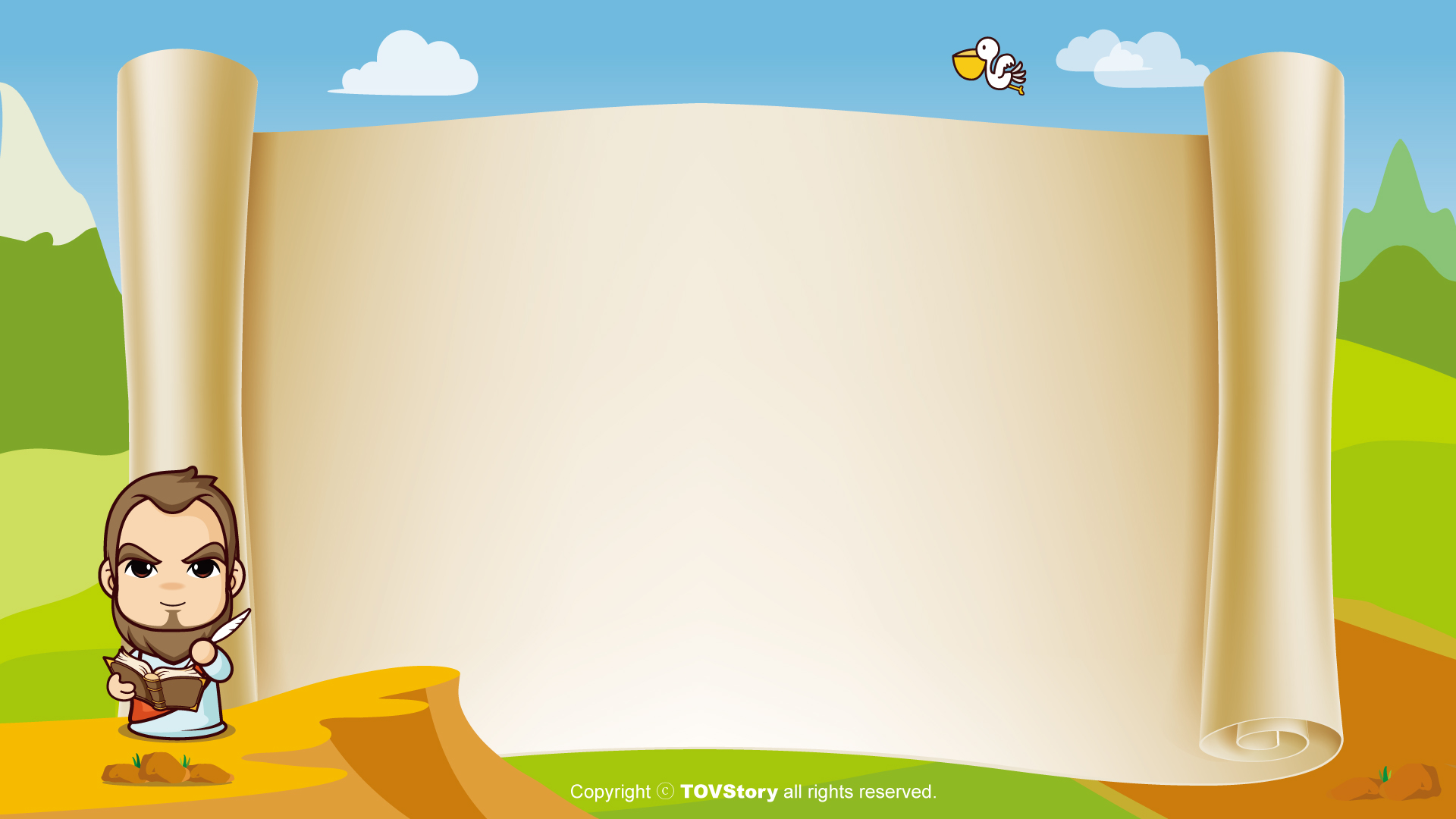 사도신경
하늘에 오르사,
전능하신 하나님 우편에 앉아
계시다가, 저리로서 산 자와
죽은 자를 심판하러 오시리라.
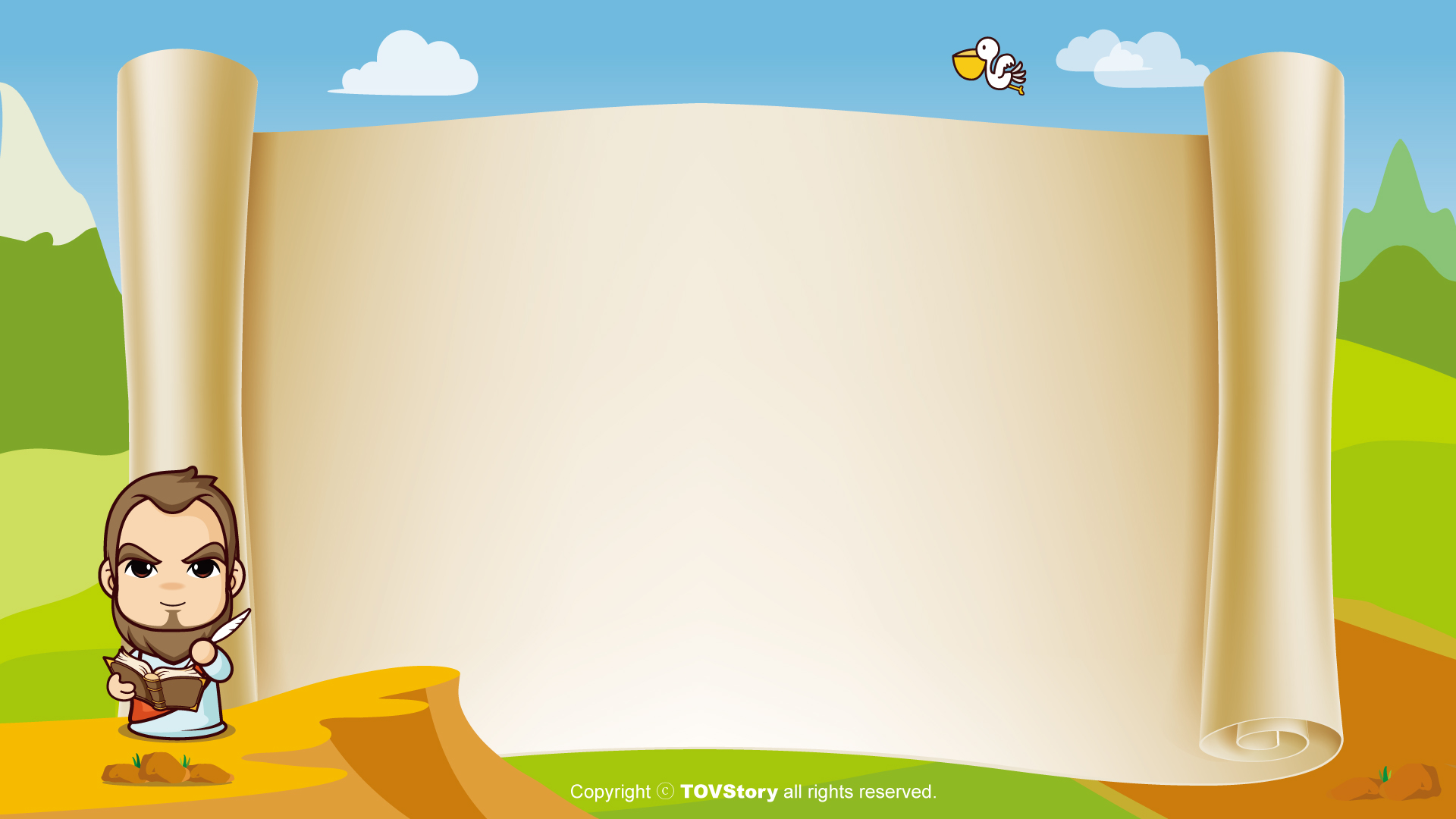 사도신경
성령을 믿사오며, 거룩한 공회와,
성도가 서로 교통하는 것과, 
 죄를 사하여 주시는 것과,
몸이 다시 사는 것과,
영원히 사는 것을 믿사옵나이다.
아멘
손 손 손 예쁜 손은 어떤 어떤 손일까?
손 손 손 예쁜 손은 어떤 어떤 손일까? 하나님께 두 손모아 기도하는 손친구에게 맛있는것 나눠주는 손
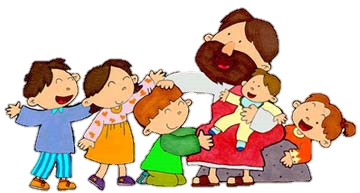 입 입 입 예쁜 입은 어떤 어떤 입일까?입 입 입 예쁜 입은 어떤 어떤 입일까? 하나님께 기쁘게 찬양하는 입울고있는 친구를 달래주는 입
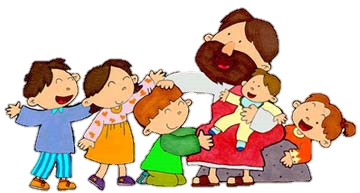 발 발 발 예쁜 발은 어떤 어떤 발일까?발 발 발 예쁜 발은 어떤 어떤 발일까? 하나님께 예배하러 교회가는 발믿음 없는 친구를 전도하는 발
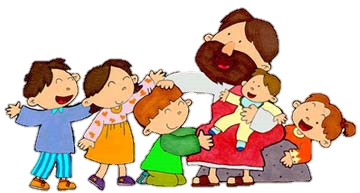 대표기도
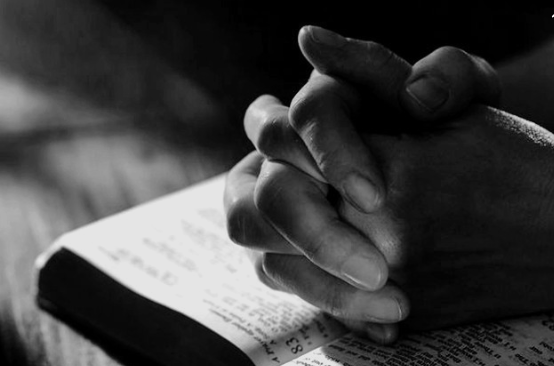 말씀속으로
좋아 좋아 좋아 좋아 하나님 말씀
신나 신나 신나 신나 말씀 듣는 것
하나님 말씀 들려주세요
말씀 속으로 슝~! 말씀 속으로 슝~~!
말씀
헌금 시간
동전 하나 동전 둘 
칠일 동안 모아서 
하나님께 드려요 
기쁨으로 드려요
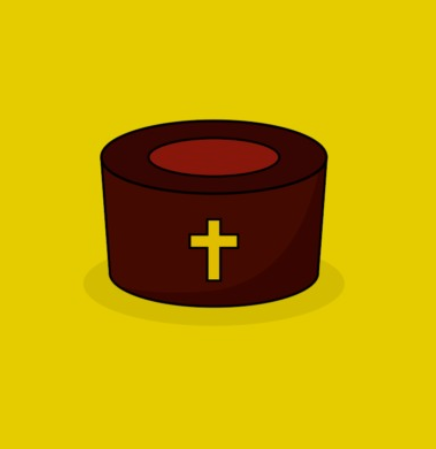 먹고 싶고 갖고 싶은 
욕심도 있지만 
예쁜 마음 정성모아 
하나님께 드려요
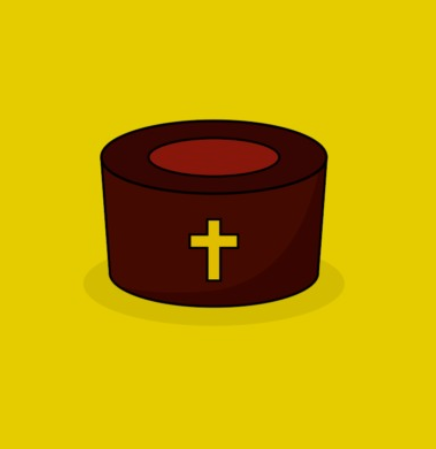 헌금 기도
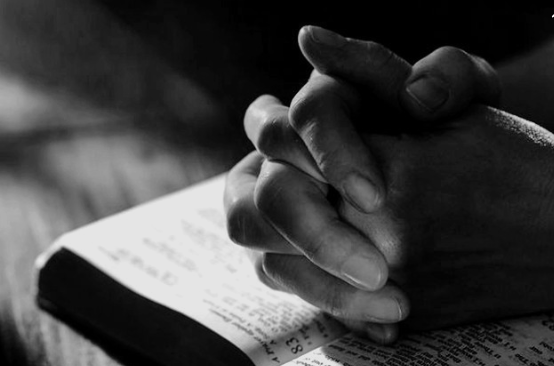 광고
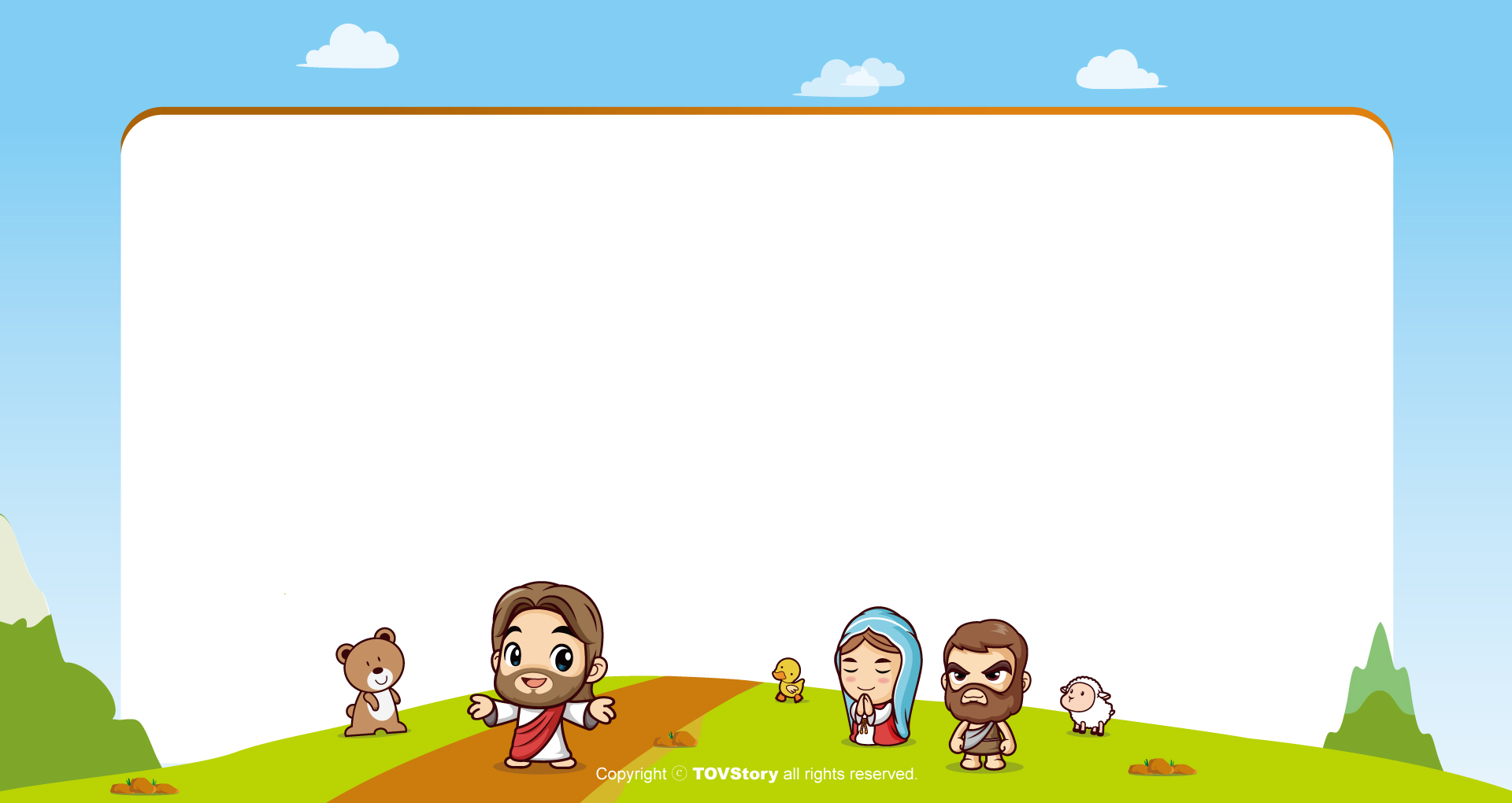 주기도문
하늘에 계신 우리 아버지여,
이름이 거룩히 여김을 받으시오며,
나라가 임하시오며,
뜻이 하늘에서 이루어진 것같이
땅에서도 이루어 지이다.
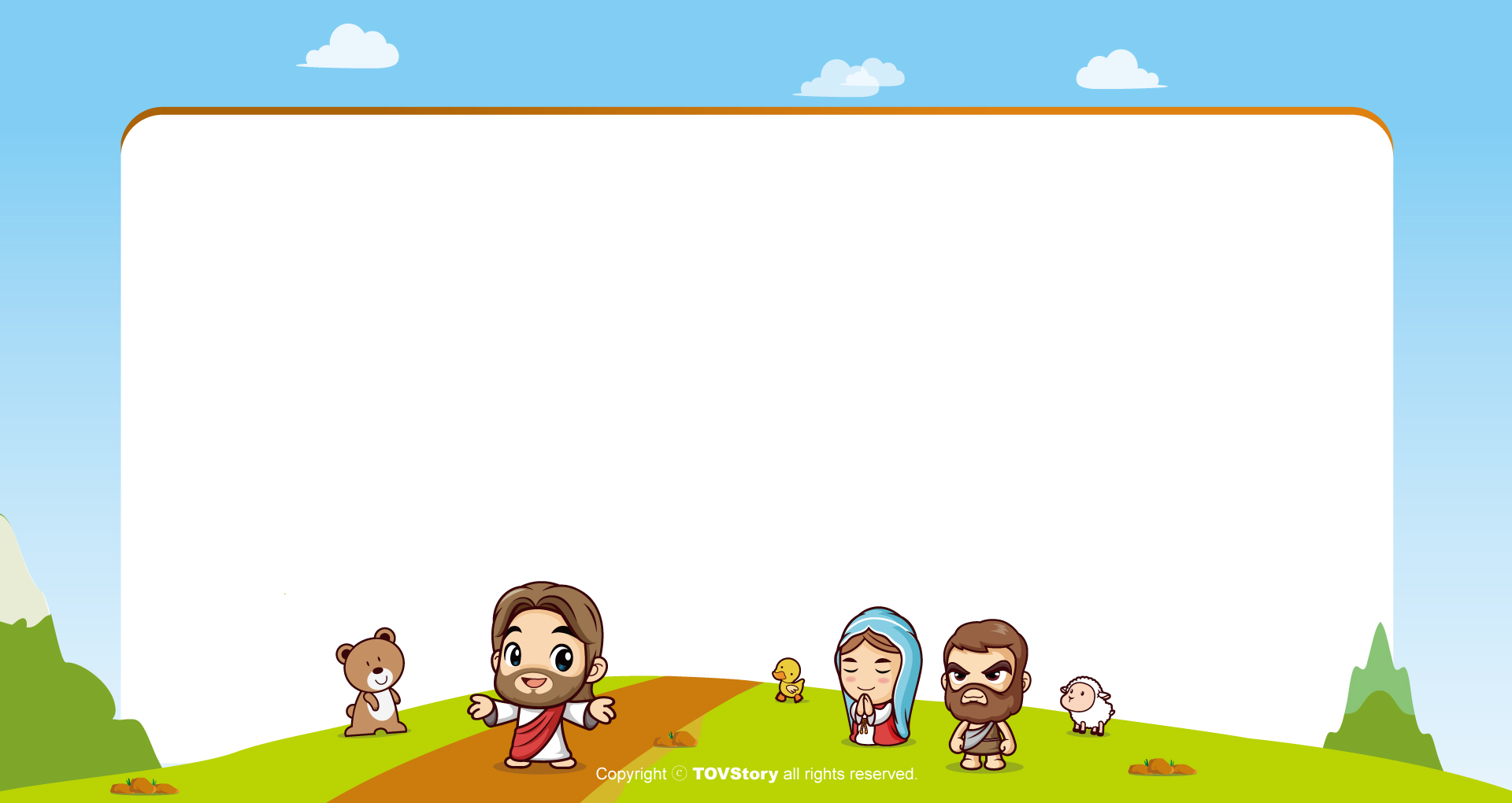 주기도문
오늘 우리에게 일용할 양식을 주시옵고,
우리가 우리에게 죄 지은 자를
사하여 준 것같이
우리 죄를 사하여 주시옵고,
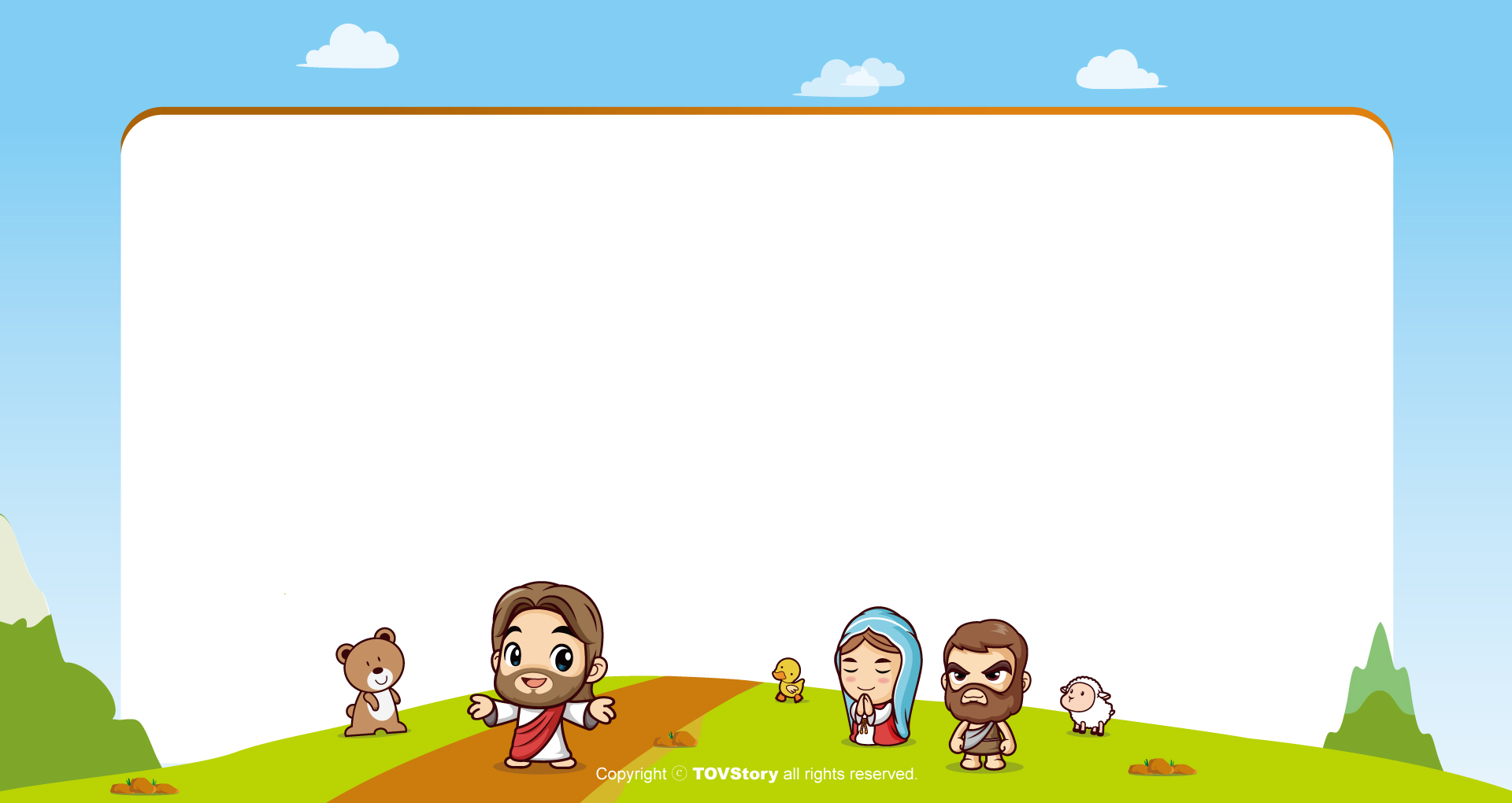 주기도문
우리를 시험에 들게 하지 마시옵고,
다만 악에서 구하시옵소서.
나라와 권세와 영광이 아버지께
영원히 있사옵나이다.
 아멘.
감사합니다.
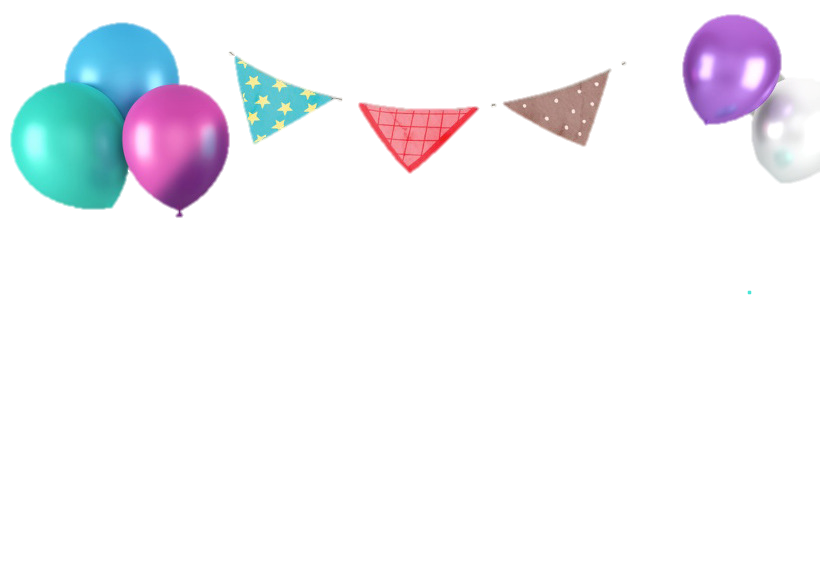 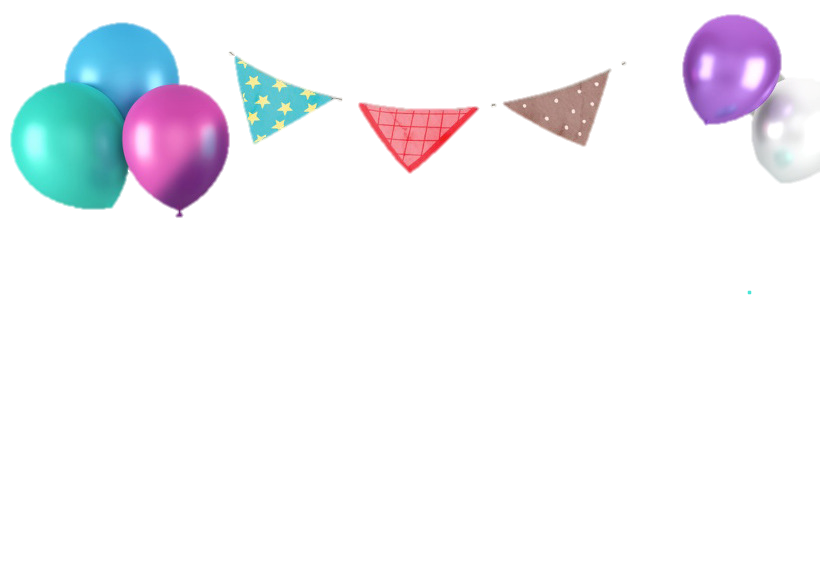 성경퀴즈 대회
현대교회 유치부